Welcome to the Shared Governance Workshop
Deal Makers & Deal Breakers
	
Facilitated by the Agility Implementation Team

January 9, 2019
>
What is shared governance?
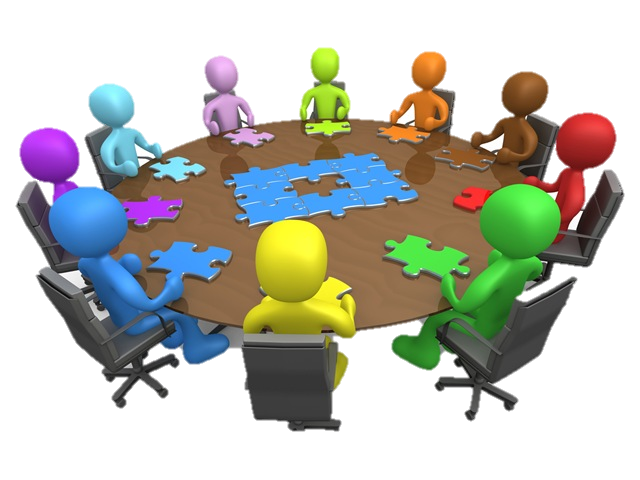 Work Thus Far
Reviewed a number of articles on shared governance
Drafted a shared governance statement and revised it based on solicited feedback
Attempted to map AWC’s current structure
Reviewed shared governance structures from ten institutions
Catalogued the elements common to the various models
What is the purpose of this workshop?
Present the two most common structural options for the central decision-making bodies
Get detailed feedback on the concrete pros and cons of the two options
Begin to discuss the subject of committee creation
The Agility team will then begin to draft a model based on this feedback
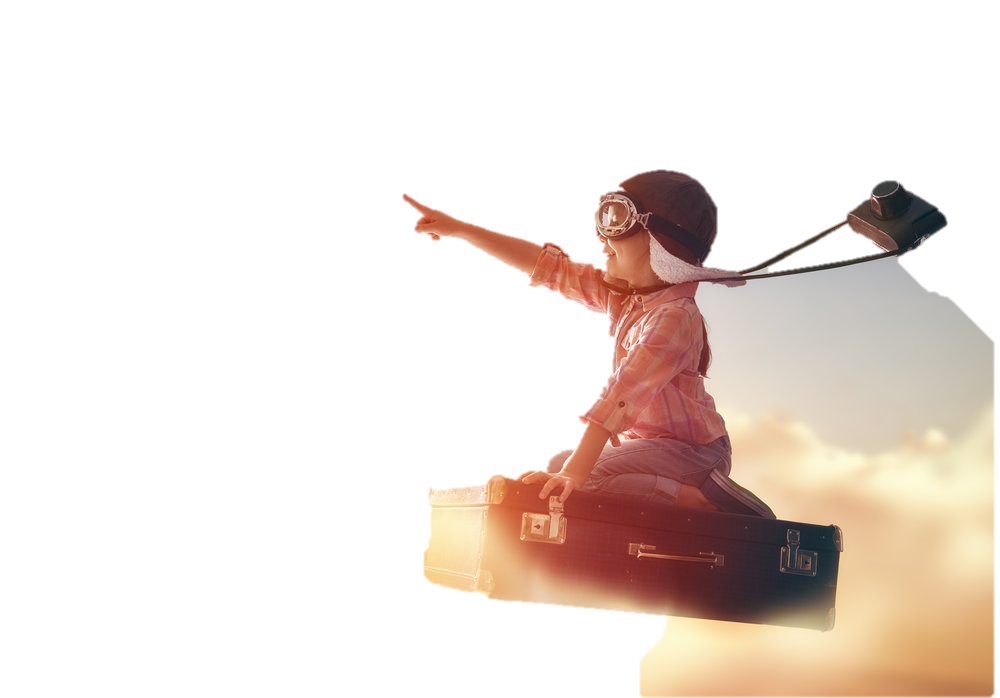 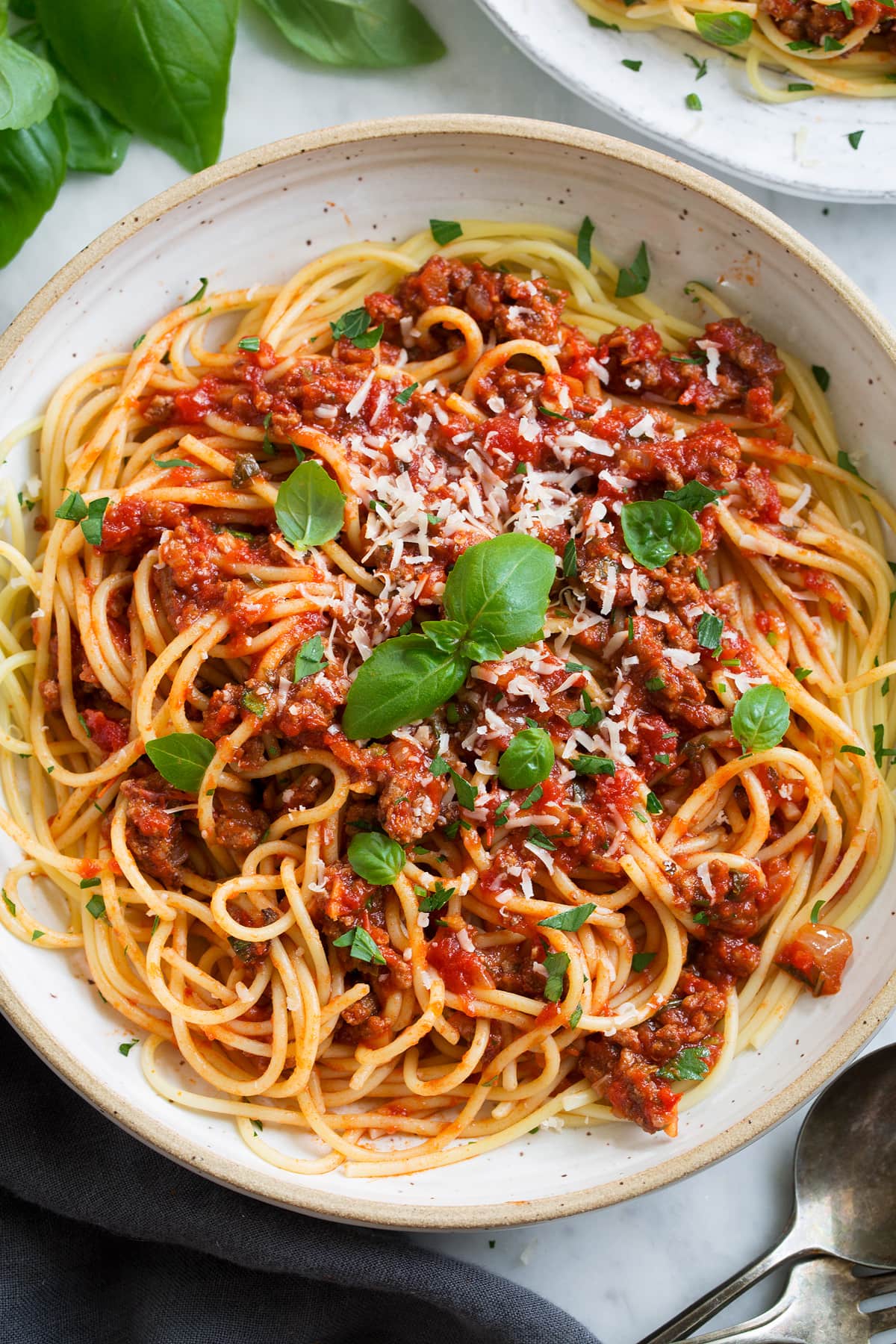 AWC GOVERNANCE MODEL
AWC ORGANIZATIONAL CHARTS
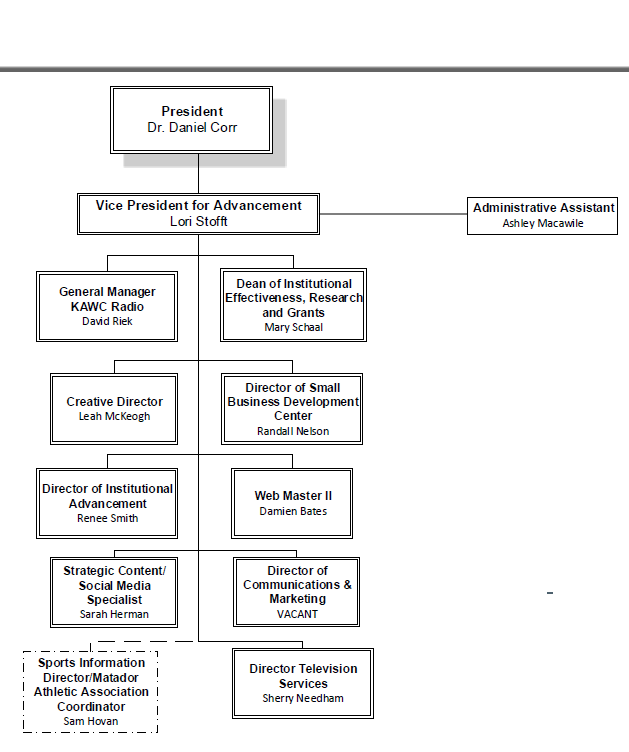 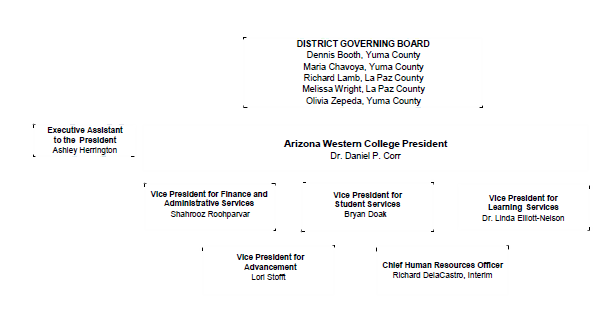 Advancement
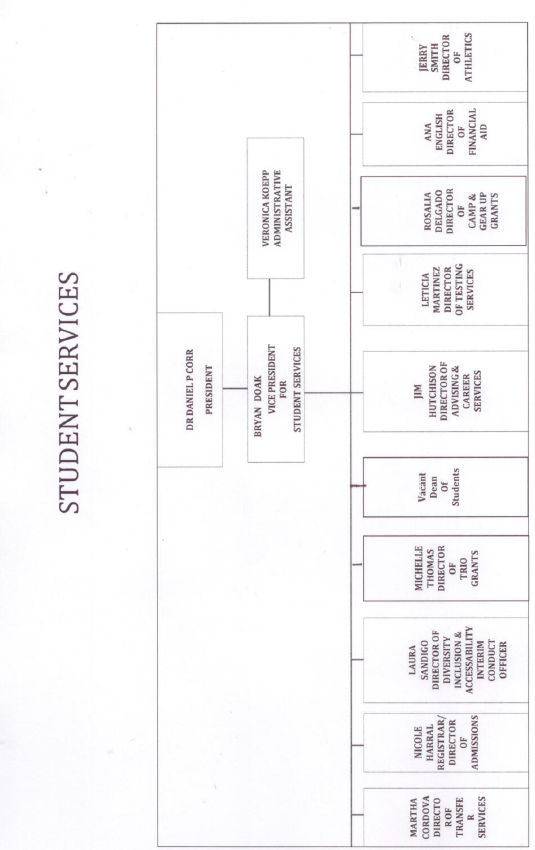 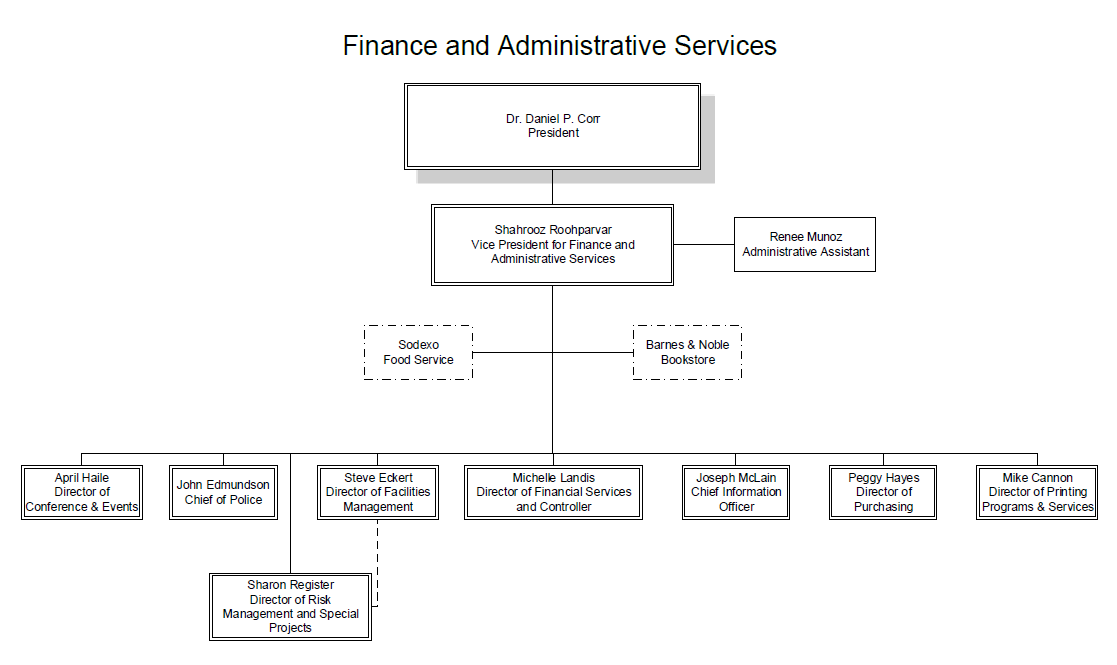 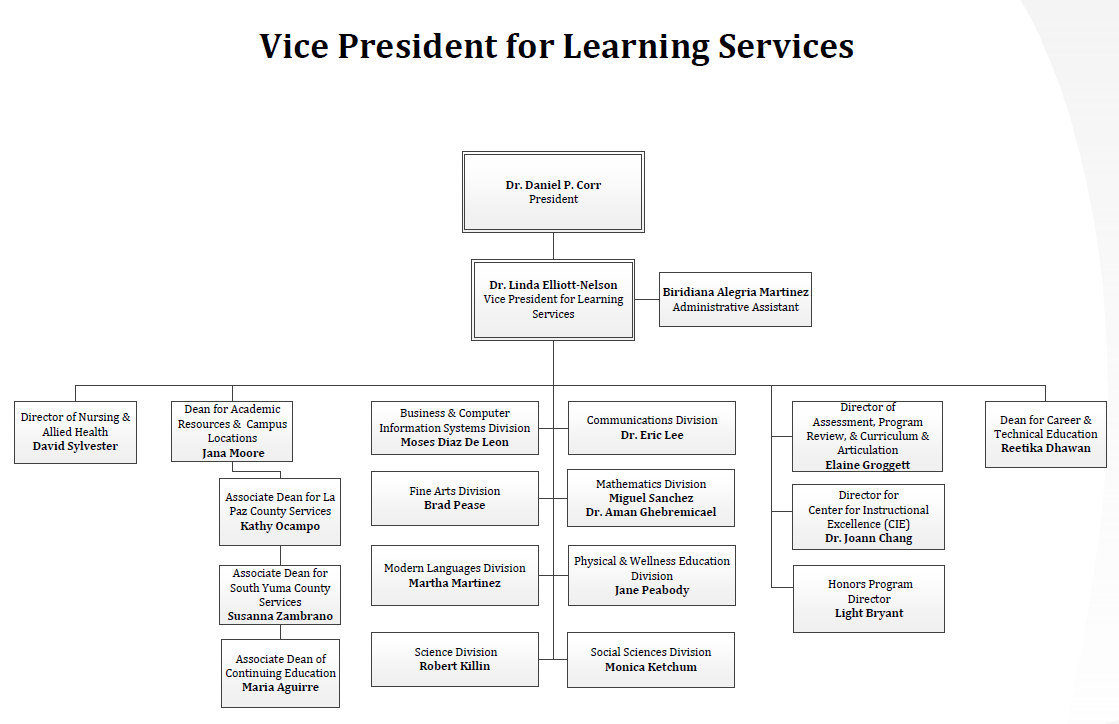 Finance & Administrative Services
Learning Services
Student Services
67+ Committee/Workgroup list
Pasadena Model
Monroe 
Community College Model
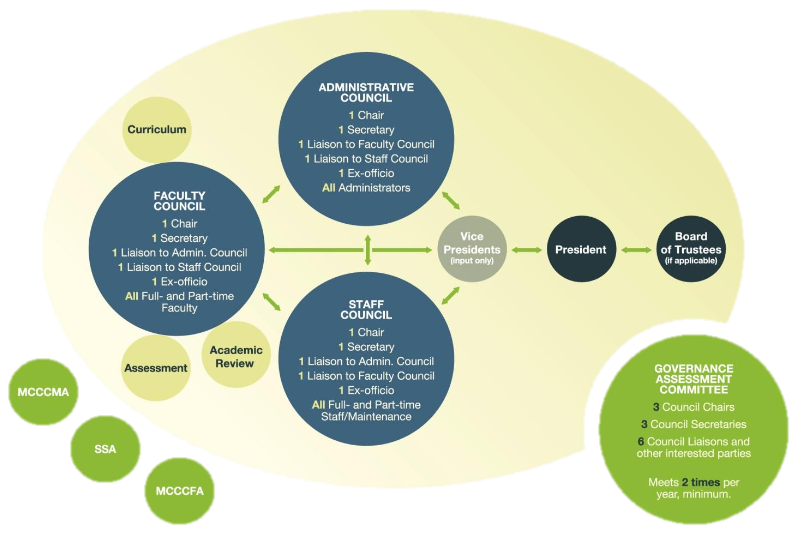 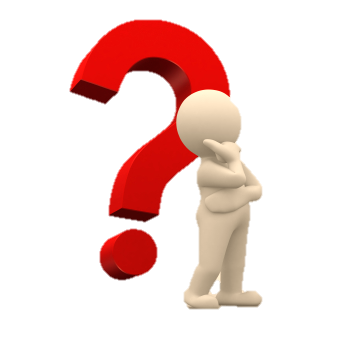 REFLECTIONS
Questions on the two models?
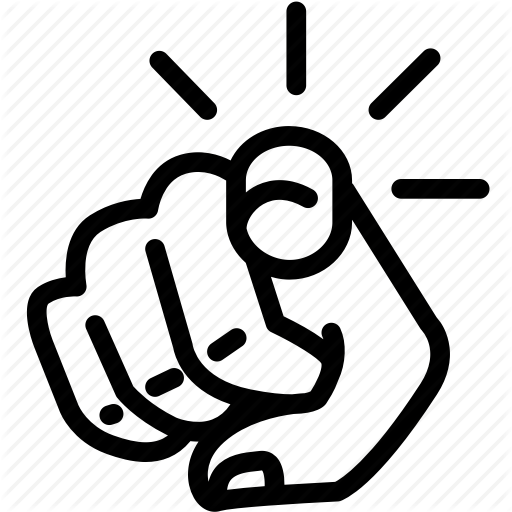 Your Turn
What are your deal makers and deal breakers from the 
Pasadena Model?
 (15 minutes)
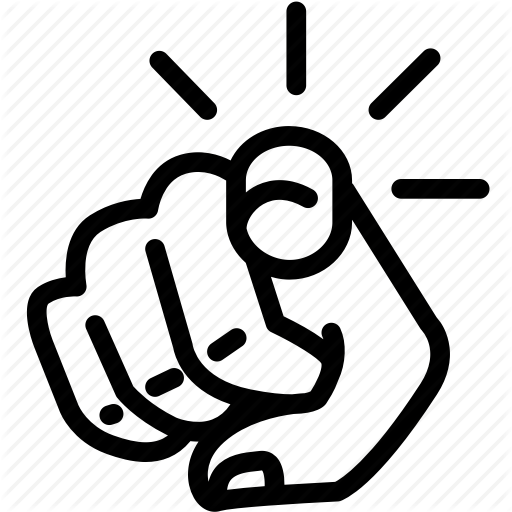 Your Turn
What are your deal makers and deal breakers from the 
Monroe Model?
 (15 minutes)
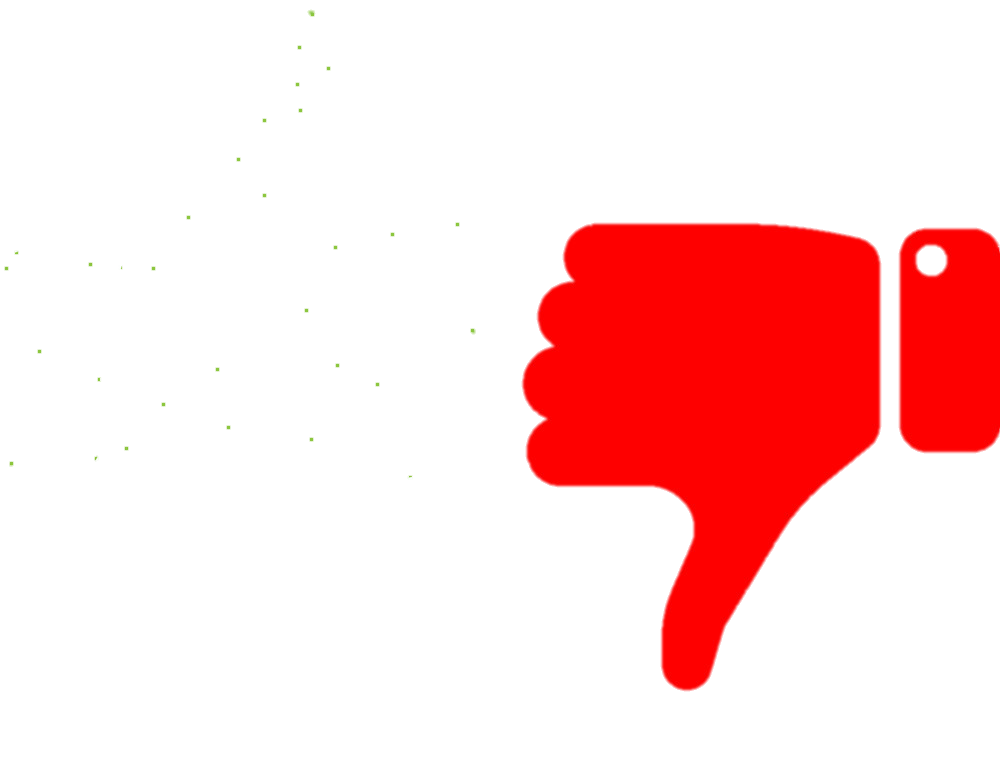 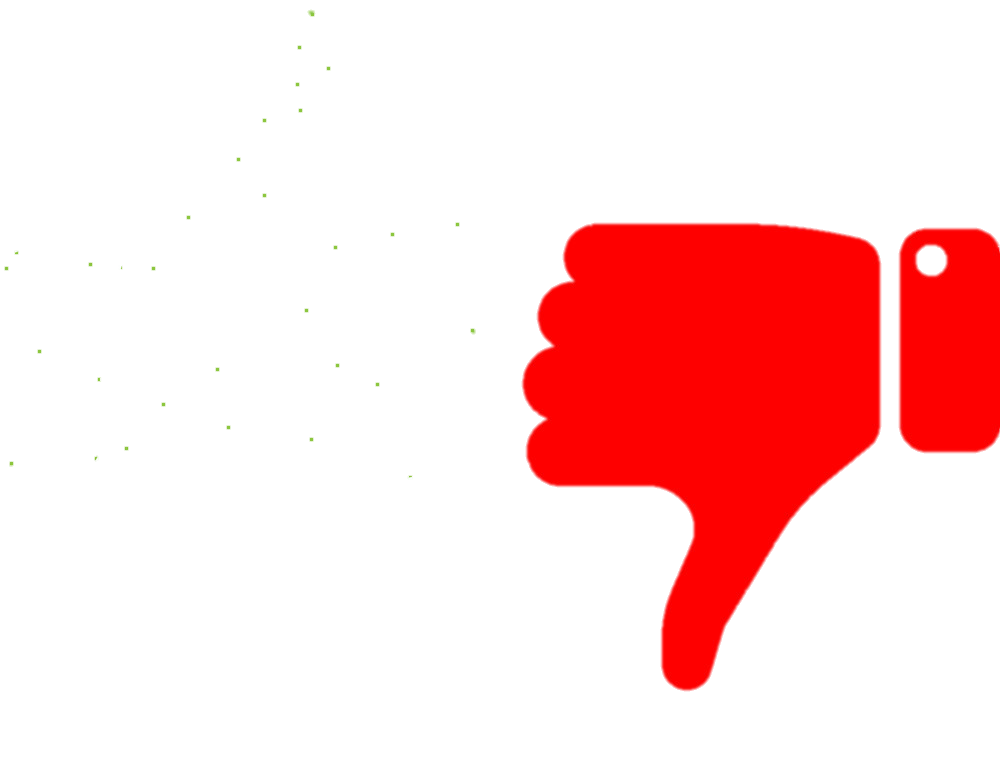 DEAL 
MAKERS
DEAL 
BREAKERS
&
AWC COMMITTEES
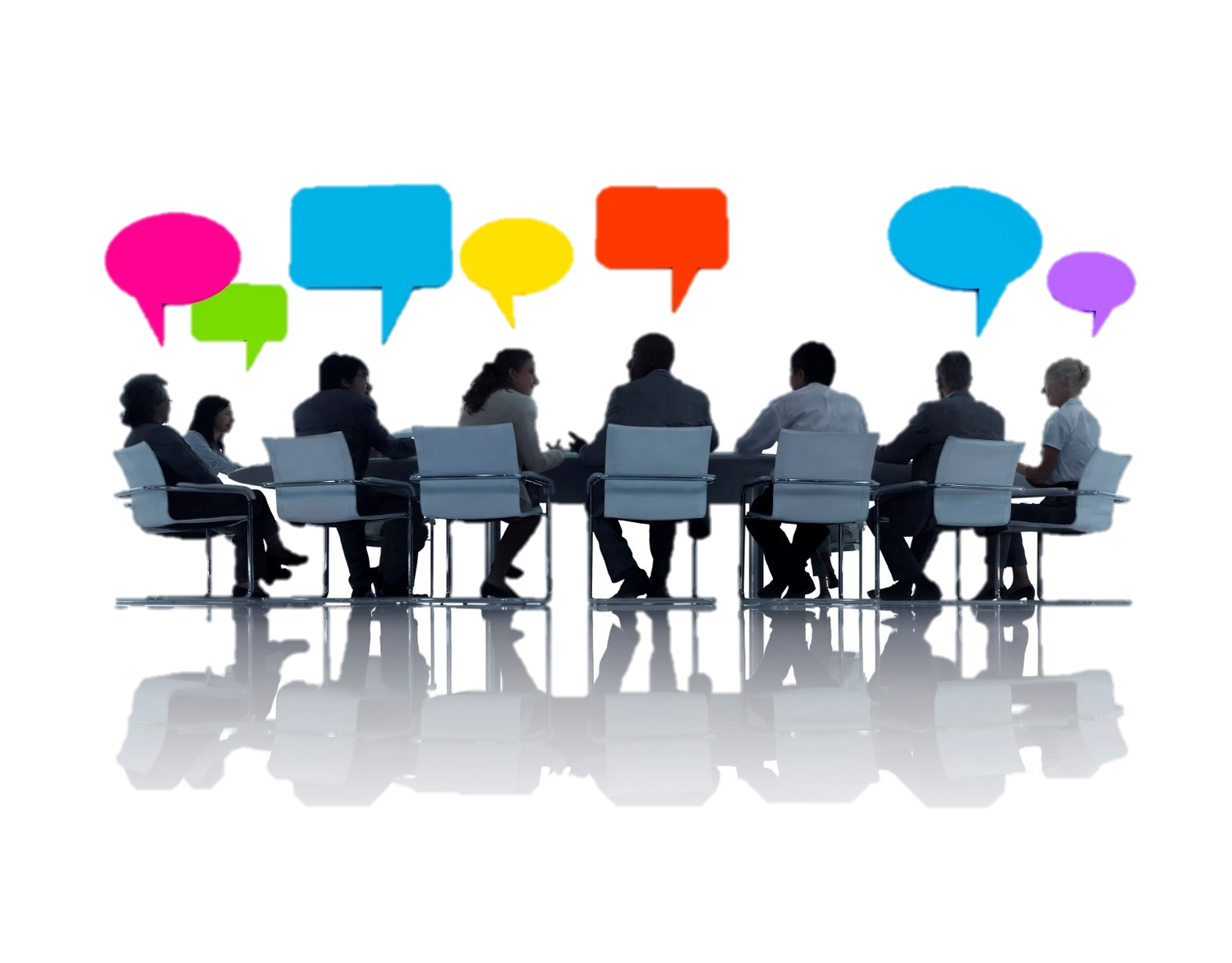 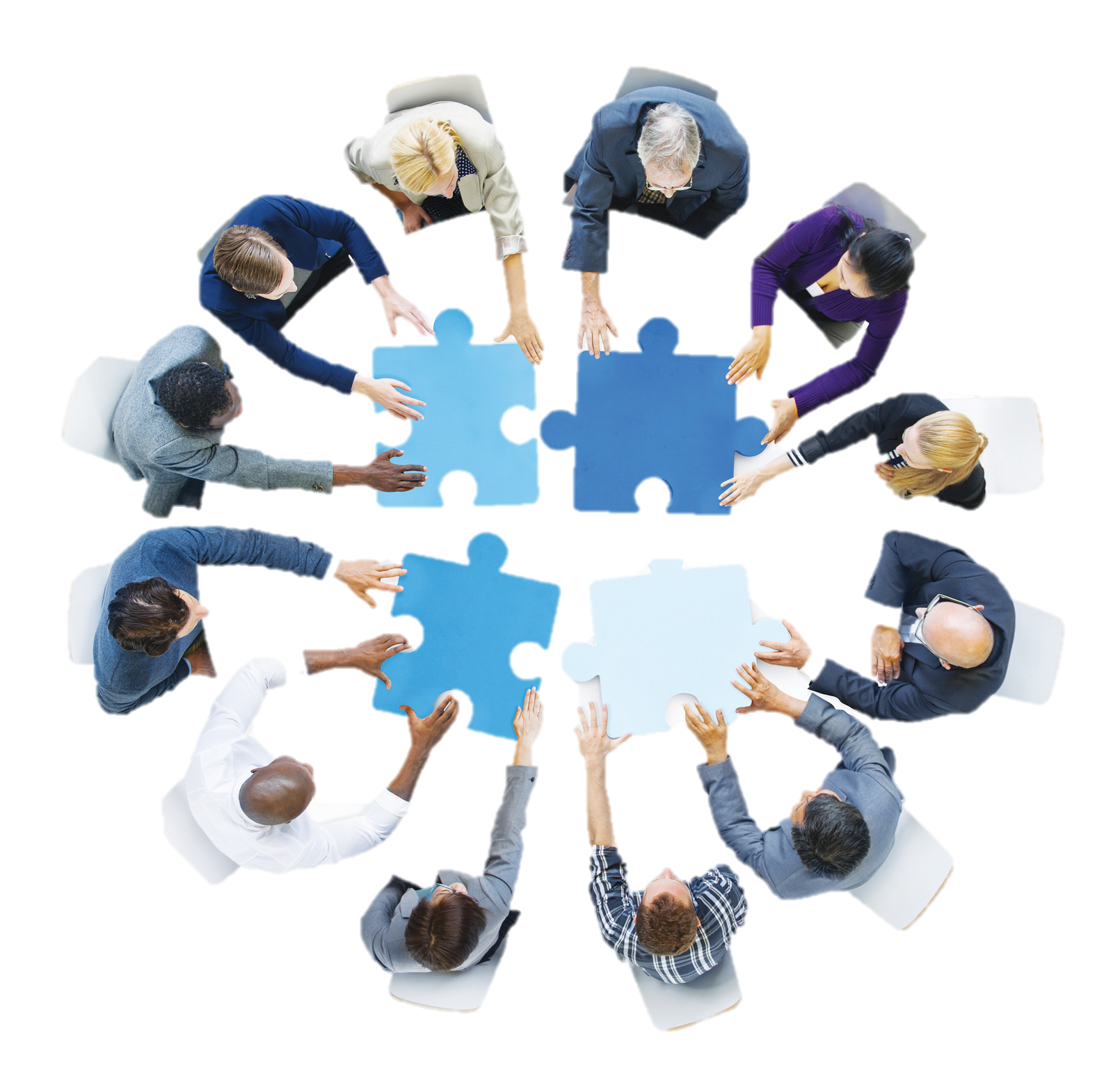 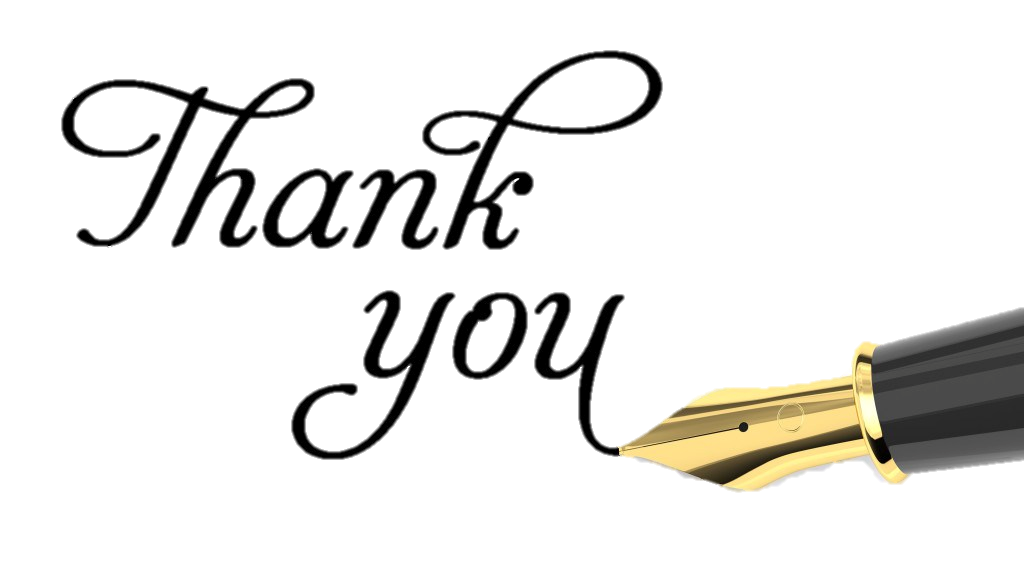 NEXT STEPS